SWAG Network Gynaecological Cancer
Clinical Advisory Group
West of England Research Update - Claire Matthews
07/10/2022
Gynae Cancer research recruitment West of England 22/23
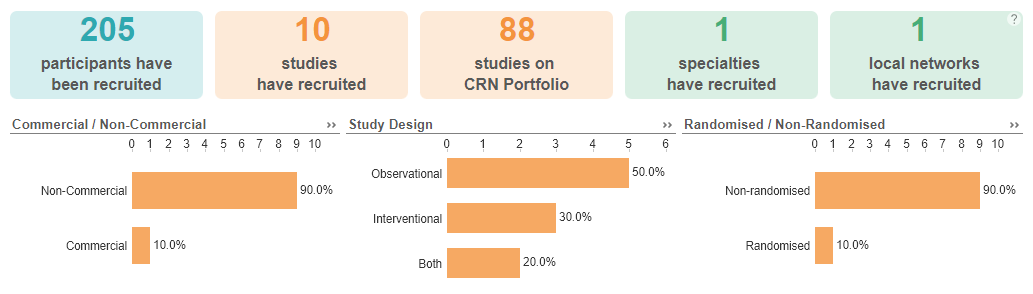 22/23
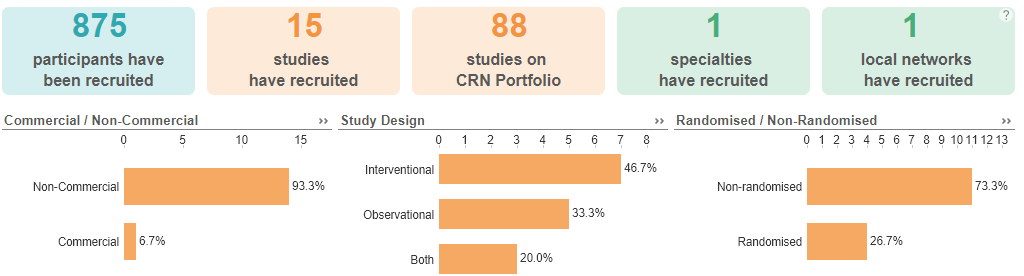 21/22
Data cut: 30/09/2022
Source: ODP All Portfolio
Gynae Cancer research
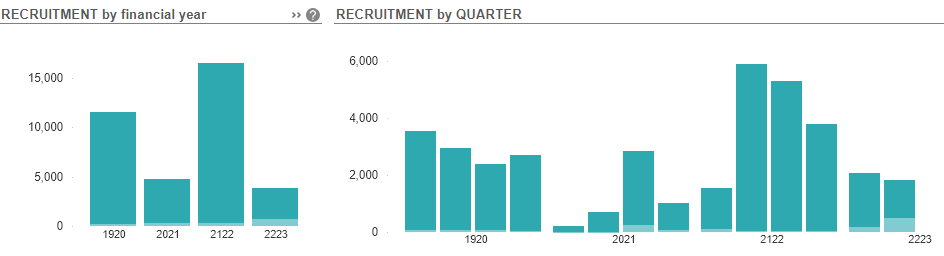 National
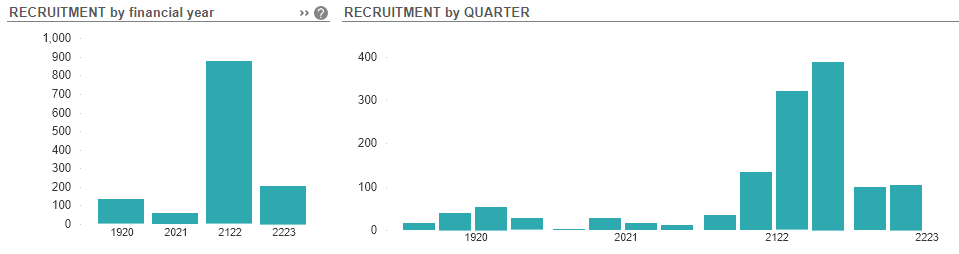 Regional
Data cut: 30/09/2022
Source: ODP All Portfolio
Gynae Cancer Studies - opened in West of England region 21/22
Data cut: 30/09/2022
Source: ODP All Portfolio
[Speaker Notes: In March, on behalf of the Department of Health and Social Care, the NIHR set up a mechanism (UK-wide portal) for applying for funding and/or prioritised support for urgent public health research into COVID-19. 
The goal was to gather the necessary clinical and epidemiological evidence to inform national policy and enable new diagnostics, treatments and vaccines to be developed and tested.
The set-up and delivery of UPH studies is expedited by all necessary organisations across the research, health and social care systems including the HRA.
There is a commitment to ensure that research findings and data relevant to COVID-19 from UPH research are shared rapidly and openly.
Currently there are 67 UPH studies, 47 of which are running in CRN WE.

Restart framework was introduced in May with the aim of 
Restoring a fully active portfolio of NIHR research
Continuing to support COVID-19 NIHR research
Providing a structure to guide the restarting of a full range of NIHR research
Work in close collaboration with key stakeholders, regulators, HRA, MHRA, patients and the public, and health and care research organisations to support the pace and coordination of this Restart and to ensure coordinated UK-wide working

2nd wave guidance: 
The NIHR issued guidance to protect both COVID-19 and non-COVID-19 research during a ‘second wave’ of high COVID-19 activity. 
The guidance makes very clear that research staff funded by NIHR should not be deployed to front line duties except in exceptional circumstances. This is in contrast to the ‘first wave’ when numerous staff were deployed to the clinical front line. 
Dr William van't Hoff, CEO of the NIHR Clinical Research Network (CRN) and Senior Responsible Officer for the Restart Programme, said: “As the number of people with COVID-19 starts to rise again, it is imperative that our research staff focus on priority COVID-19 studies including vaccine studies. But we also need our teams to continue to support the restart of non-COVID-19 research, both commercial and non-commercial, in tandem with the restoration of NHS routine clinical services. The impact of research being paused in the Spring has been severe and we will make every effort to maintain recruitment rates across the portfolio.”]
Gynae Cancer Studies - in set up in West of England region
Data cut: 30/09/2022
Source: ODP All Portfolio
[Speaker Notes: In March, on behalf of the Department of Health and Social Care, the NIHR set up a mechanism (UK-wide portal) for applying for funding and/or prioritised support for urgent public health research into COVID-19. 
The goal was to gather the necessary clinical and epidemiological evidence to inform national policy and enable new diagnostics, treatments and vaccines to be developed and tested.
The set-up and delivery of UPH studies is expedited by all necessary organisations across the research, health and social care systems including the HRA.
There is a commitment to ensure that research findings and data relevant to COVID-19 from UPH research are shared rapidly and openly.
Currently there are 67 UPH studies, 47 of which are running in CRN WE.

Restart framework was introduced in May with the aim of 
Restoring a fully active portfolio of NIHR research
Continuing to support COVID-19 NIHR research
Providing a structure to guide the restarting of a full range of NIHR research
Work in close collaboration with key stakeholders, regulators, HRA, MHRA, patients and the public, and health and care research organisations to support the pace and coordination of this Restart and to ensure coordinated UK-wide working

2nd wave guidance: 
The NIHR issued guidance to protect both COVID-19 and non-COVID-19 research during a ‘second wave’ of high COVID-19 activity. 
The guidance makes very clear that research staff funded by NIHR should not be deployed to front line duties except in exceptional circumstances. This is in contrast to the ‘first wave’ when numerous staff were deployed to the clinical front line. 
Dr William van't Hoff, CEO of the NIHR Clinical Research Network (CRN) and Senior Responsible Officer for the Restart Programme, said: “As the number of people with COVID-19 starts to rise again, it is imperative that our research staff focus on priority COVID-19 studies including vaccine studies. But we also need our teams to continue to support the restart of non-COVID-19 research, both commercial and non-commercial, in tandem with the restoration of NHS routine clinical services. The impact of research being paused in the Spring has been severe and we will make every effort to maintain recruitment rates across the portfolio.”]
NIHR ODP
Open data platform. Data on performance and restart across whole CRN, including all specialty areas

NIHR Be Part of Research
See which studies are open across the country 

National Cancer Research Institute Portfolio Maps
View current national portfolio of open, closed and ‘in set up’ cancer studies

Find a Clinical Research Study (ODP) 
Search for a study to fit criteria.  Good for horizon scanning, eligibility criteria
Research Delivery Manager
claire.matthews@nihr.ac.uk 

Research Portfolio Facilitator
rebecca.pienaar@nihr.ac.uk

Sub-specialty Lead
rebecca.bowen